国家制度与社会治理
第十五单元 政治制度
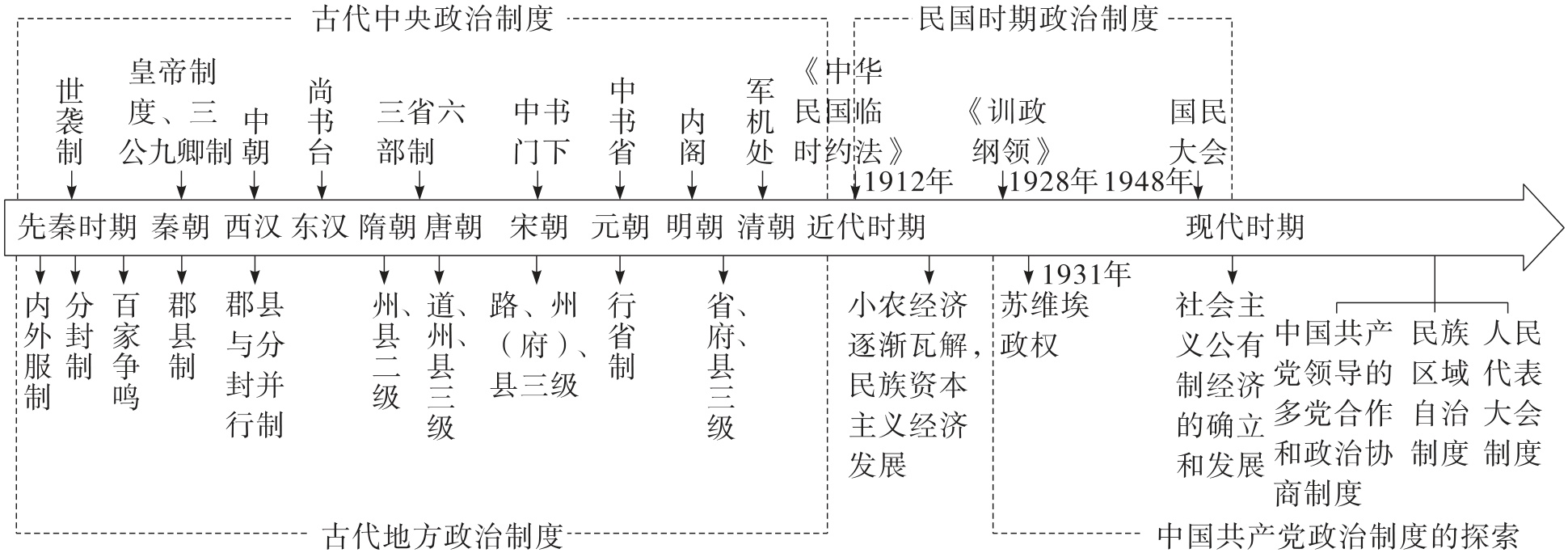 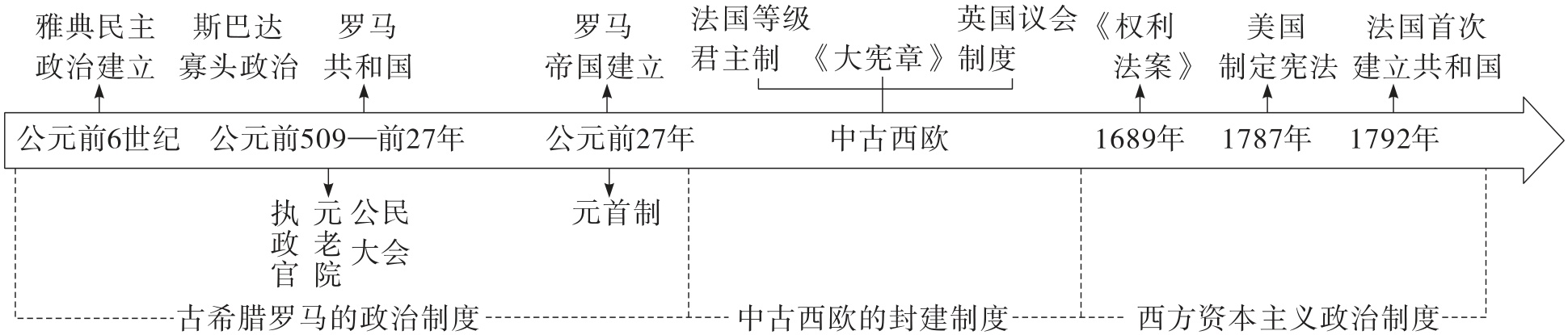 续表
续表
续表
第30讲 中国的政治制度
主题一 中国古代政治制度的形成与发展
01
1 强基础 固本增分
知识点一 先秦时期的政治制度
1. 夏朝：约公元前2070年，禹建立了我国最早的奴隶制王朝国家夏。禹死后，其子启
继位，________代替了禅让制。
2. 商朝：实行__________，商王直接控制内服王畿地区，王畿四周是外服。
世袭制
内外服制
3. 西周
（1）分封制
异姓功臣
统治权
嫡长子继承制
（2）宗法制：以______________为核心的宗法制。
（3）特征：分封制与宗法制相配合，政治权力分配与__________相结合。
血缘关系
4. 商周政体特征
（1）政治权力分配与血缘关系相结合，是西周政体的基本特征。
（2）君主的权力不是绝对的，其中的原始__________，对君主的权力有制约作用。
（3）最高统治者尚未实现中央集权。
（4）王权具有神秘色彩。
民主传统
图解历史  分封制、宗法制与礼乐制的关系
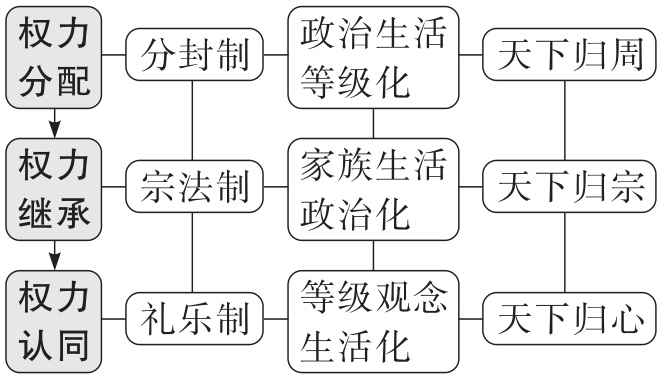 问题导学
思考：内外服制与分封制的区别有哪些？
试答： ____________________________________________________________________
___________________________________________________________________________
___________________________________________________________________________
___________________________________________________________________________
______________________________________________________________________
（1）与王室的关系：内外服制度下，王室与附属国是同盟关系，是形式上支配
与被支配的关系，没有血缘关系；分封制下，诸侯国与王室是臣属关系，诸侯王与周
王室一般都有血缘关系。
（2）地方居民组织上：内外服制度下，附属国居民多数是聚族而居，有血缘关系；分
封制下，多数诸侯国内血缘关系被打破。
5. 春秋战国时期
（1）春秋时期，随着社会经济的发展和__________关系的瓦解，贵族等级分封制开始
解体。
（2）战国时期，各国政治改革，君主权力加强，郡县制、________等封建政治制度开
始产生。
宗法血缘
官僚制
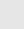 知识点二 秦朝的政治制度
皇帝
1. 皇帝制度：秦朝政治制度的核心。一切政治、军事、法律事务的决定权都在______手中。
2. 三公九卿制
丞相府
武官
监察官
郡
3. 郡县制：秦朝地方行政机构分为郡和县两级；____是地方最高行政机构，另设
_________掌监察；郡下设县或道，郡县主要官吏都由中央直接任命。
4. 文书制度：各级官僚机构以文书推行行政管理，建立以______为中心的文书传送系
统，以保障皇帝和中央的政令能够传送到全国各地。
监御史
邮传
图解历史  早期政治制度与秦朝中央集权制度的关系
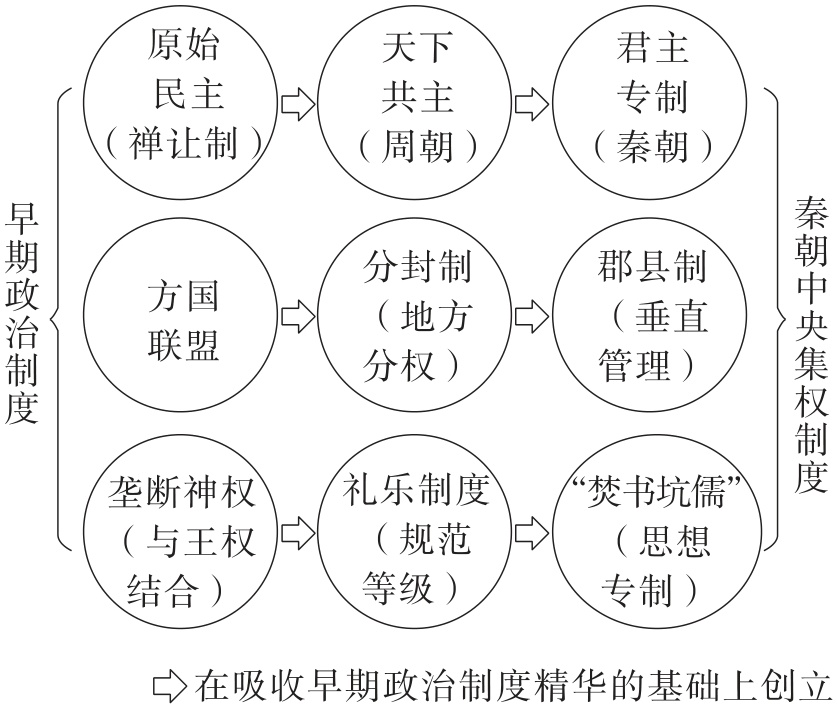 概念阐释
官僚政治
    西周宗法分封制下“官”以贵族血统世袭，秦以后的“官”则是皇帝任免，俸禄来自
国家税收，形成了完善的官僚政治体系。官僚制度有严格的职务分工，职权分明，有
职则有权，离职则无权，当官实际上成为一种职业，是君主专制中央集权的产物。官
僚政治体系还包括管理官僚、选拔官僚的制度，官僚履行职责、执行政务的制度。
知识点三 两汉至明清时期政治制度的演变
1. 中央行政制度
（1） 两汉：汉承秦制，有所损益
中朝
尚书
尚书台
（2） 隋唐：三省六部制
门下省
政事堂
枢密院
（3） 宋朝：二府三司。设同中书门下平章事为宰相之职，又设________掌管军政，
三司掌握财政，分割宰相的权力。
中书省
（4） 元朝：一省二院。实行________总理全国政务的中枢制度，设立枢密院掌军事，
宣政院统领宗教事务，管辖西藏。
（5） 明朝：废丞相，设内阁
①废除中书省和宰相，1 000多年的宰相制度终结，标志着封建君主专制发展到更高阶段。
②设内阁，____________成为事实上中央行政的中枢首脑。
（6） 清朝：雍正帝设立________，逐渐成为掌管处理全国军政事务的中枢。
内阁大学士
军机处
图解历史  从西汉到隋唐中枢机构的变迁
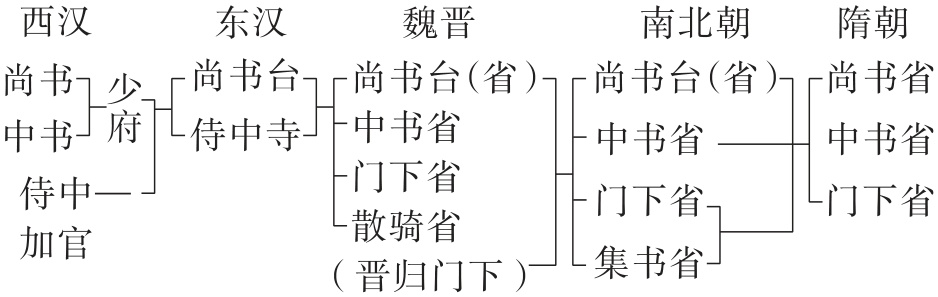 从尚书、中书、侍中到尚书省、中书省、门下省，说明中朝制与三省制存在一定
渊源，体现了内廷近臣向朝堂执政大臣的演化。
2. 地方行政制度
王国和侯国
续表
节度使
续表
巡抚
总督
知识拓展
山川形便与犬牙交错
    “山川形便”指的是秦汉以来，地方行政区划大体依山川地形的自然界线或历史传
统等因素来确定。“犬牙交错”指从元代开始，行省区划主要以中央军事控制为目的，
采取“犬牙交错”的原则，任意将自然环境差异极大的地区拼成一个省级行政区。
    “山川形便”区划的政区，自然属性与经济、文化一体化趋势较强，但极易产生割
据局面。“犬牙交错”区划的政区，能削弱地方的经济、文化认同感，使行省失去扼险
而守、割据称雄的地理环境，比较容易受到中央控制。
02
2 研考点 精准突破
考点一 中国古代政治体制在秦朝建立前后的巨大变化
史料探究
材料 春秋战国时期是中国历史上承前启后的重要时期,因为春秋战国时期中国完
成了社会的转型。在此之前中国社会仍然是血缘社会,在此之后虽然仍有浓重的血缘色
彩,但转向了地缘社会;在此之前是封建诸侯、贵族分权的时代,在此之后是专制独裁、
皇帝集权的时代。
——摘编自辛田《春秋战国时期社会转型研究》
【思考】根据材料，归纳春秋战国时期社会转型前后的相同点与不同点。
相同点:保留了血缘色彩。
不同点:从血缘社会到地缘社会;从贵族政治到官僚政治;从分权到集权。
试答： ____________________________________________________________________
______________________________________________________________________
史观史论
1.中国古代政治体制在秦朝建立前后的巨大变化
    （1）先秦时期的国家建立在部族联合和分封制的基础之上,集权程度不高,管理比
较松散。
    （2）春秋战国时期,周天子权力衰落,分封制瓦解,各诸侯国为了满足争霸的需要,通
过变法逐渐形成新的政治制度,顺应了新兴地主阶级的要求。
    （3）从秦朝开始,君主专制中央集权制度确立,“皇帝”取代“王”,官僚政治取代贵族
政治,郡县制取代分封制,政权组织结构更加紧密,统治力度大大加强。
2.早期贵族政治向官僚政治的转变
    （1）表现
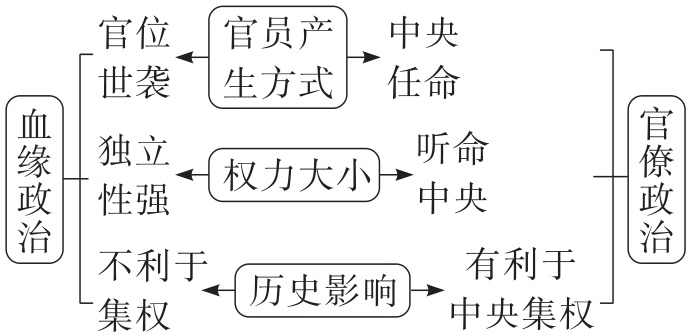 （2）影响:郡县制取代分封制,官僚制取代贵族制,地缘政治组织取代血缘政治组织,
一种新型的国家形态和国家管理方式及政治体制由此建立起来。
真题典例
[2022·河北卷]“太子”在周代是对天子、诸侯权位继承人的称谓。该词在西周时期青铜
器铭文和其他文献中绝少见到，而在春秋时期开始频繁出现。这一现象(     )
D
A.反映社会尊卑有序	B.表明分封制逐渐瓦解
C.体现权力过渡平稳	D.说明宗法制遭到破坏
[解析] 解题思路
考点二 中央与地方体制的发展演变
史料探究
视角1 中央行政制度的变化
材料 （汉）武帝重用内朝尚书,夺宰相权。下逮（南朝时）宋、齐,尚书、中书、
侍中三者皆为辅臣。唐代中央最高机关,依然是魏、晋以来的尚书、中书、门下三省。
但他们现在已是正式的宰相,而非帝王之私属。古代的宰相权,现在是析而为三。
——摘编自钱穆《国史大纲》
【思考】根据材料,概括汉、魏晋、唐三个时期中枢机构的演变，并概括历代封建王朝
不断调控中枢权力的基本策略。
演变:汉武帝设内朝以夺相权;魏晋时期出现了三省;唐代三省长官正式成为宰相。
基本策略:分散相权;权力制衡。
试答： ____________________________________________________________________
___________________________________________________________________________
视角2 地方体制演变的特点
材料 东汉中平五年（公元188年），州由监察体制转变为行政区实体，历经三国、
两晋、南北朝直至隋代，长达四百余年，州一直为我国最高一级行政区划单位……唐
朝初年，道仅是一种监察区划，至唐玄宗时，才发展为行政区划，成为凌驾于州县之
上的地方最高一级行政单位，从而使唐代地方行政体制由州、县二级制转变为道、州、
县三级制。宋代沿袭唐制，仅将“道”改名为“路”。
——摘编自梁励《中国古代地方行政区划沿革述论》
【思考】根据材料并结合所学知识，分析州和道作为地方行政区划有何相同点。
相同点：都由监察机构转变为行政实体；最初都是最高一级地方行政区划，后地位下降。
试答： ____________________________________________________________________
_________________
史观史论
1.汉唐以来君主专制演变的特点
    （1）皇帝通过不断压制、侵夺相权来加强皇权。宰相制度沿着相权的步步削弱、
君权的逐渐强化这条主线发展演变。
    （2）内朝官向外朝官转化。内朝在牵制、架空外朝的同时,久而久之逐步发展为
制度化、合法化的外朝中央机构。
    （3）宰相职位的设置由“实位”转向“虚位”。由“实位”到“虚位”反映的是宰相权限
及权威的下降,宰相不再专职,是对相权的限制压缩。
    （4）宰相权力不断分化。宰相既实行分权,在同一机构中,往往设置几个宰相职位,
又注重实权的相对集中,弥补分权效率低下的弊端。
2.中国古代地方行政机构的演变规律
    （1）中央集权是推动地方行政层级变化的主因。王朝建立初期，一般都要强化对
地方的控制，对地方机构进行改革；王朝后期，中央集权制受到破坏，对地方的控制
也随之减弱。
    （2）分权是地方行政机构改革的基本方法。比如宋代设置通判监督知州，设置转
运使削弱地方财政权；明代设置三司分掌地方民政与财政、司法、军事等，但分权易
导致行政效率降低的局面出现。
（3）沿袭变革是历代地方行政层级变迁的主线。中国历代地方行政层级变迁的一
条主要线路是对前代地方行政制度的基本沿袭和改进，沿袭为主，变革为辅。
    （4）下稳上动是地方行政层级结构变化的特征。纵观中国2 000多年的封建史，
县作为地方行政层级的基层政区，是相对稳定的，而县之上的州、府、省则变化很大。
真题典例
[2023·海南卷]据东汉《乙瑛碑》载，鲁相乙瑛向朝廷陈请，
为孔庙增设一名百石卒史来守庙并掌管礼器（流程如下
图）。这一史实最适合用来说明，当时(     )
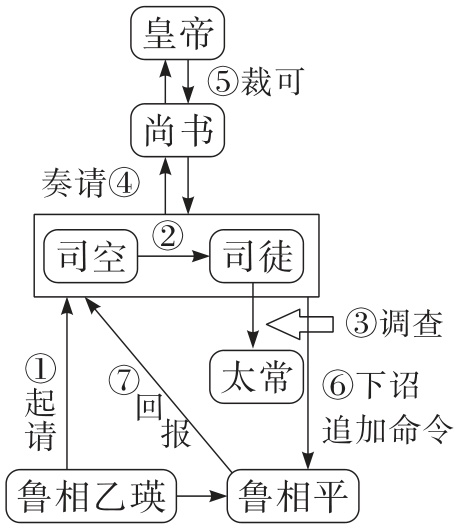 D
（注：①—⑦表示处理此事的先后步骤）
A.国家行政中枢权力的逐渐扩大
B.专制主义中央集权的日益巩固
C.传统社会道德秩序的渐趋规范
D.封建国家不同职能的有效履行
[解析] 解题思路
03
3 增素养 拓展提升
历史解释——中国古代政治的“现代化”
    （1）郡县制:春秋战国时期，伴随着郡县的出现，分封制逐渐被废替，君主通过
实现对地方的直接控制，加强了中央集权。这与现代国家追求统一、反对分裂类似。
    （2）官僚制:春秋战国时期，新的职官实行任命制和俸禄制、考核与奖惩实行上
计制、选官实行举荐制和选任制、文书用兵实行“玺”“符”制以及档案管理制等一系列
官僚制度建立及成熟。这对现代国家治理具有重要借鉴意义。
（3）“礼法”兼济的治术:春秋战国时期，治国出现了“礼之变”“法之兴”的现象。
“礼之变”是指春秋战国时期，礼的适用范围从贵族专用发展到贵族平民均可使用。
“法之兴”则是指从春秋时期郑国子产铸刑书，正式公布成文法;到战国时期，李悝编订
《法经》，形成较完备和系统的法典;再到战国晚期秦国云梦秦简中的《法律答问》等，
法作为一种治术已发展到相当细致甚至烦琐的程度。在此基础上的“礼治”与“法治”之
争促使统治者逐渐趋向“礼法”兼济的治术。这对现代国家治理如何处理德治与法治的
关系具有重要的启示作用。